PHÒNG GIÁO DỤC VÀ ĐÀO TẠO QUẬN LONG BIÊN
TRƯỜNG TIỂU HỌC SÀI ĐÔNG
CHÀO MỪNG CÁC EM 
ĐẾN VỚI TIẾT TIẾNG VIỆT
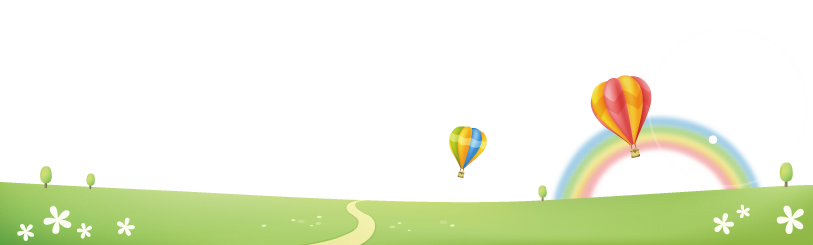 LỚP: 2A2
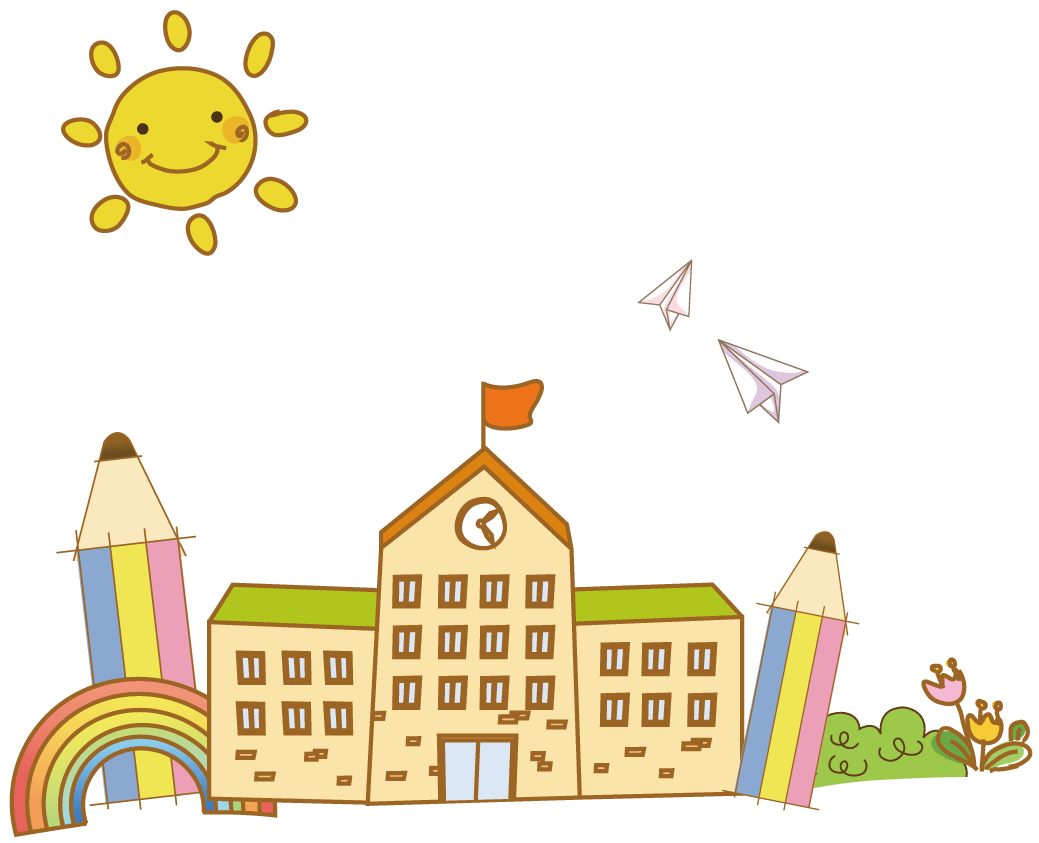 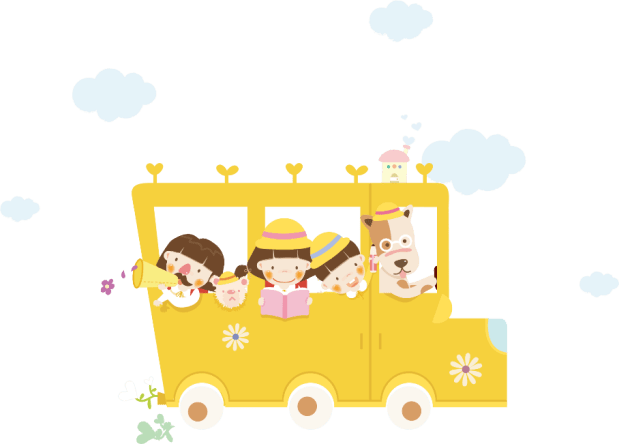 Giáo viên: Nguyễn Lê Hà
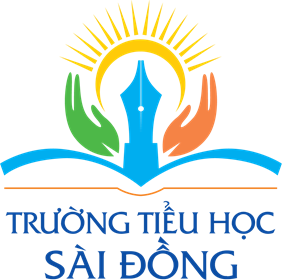 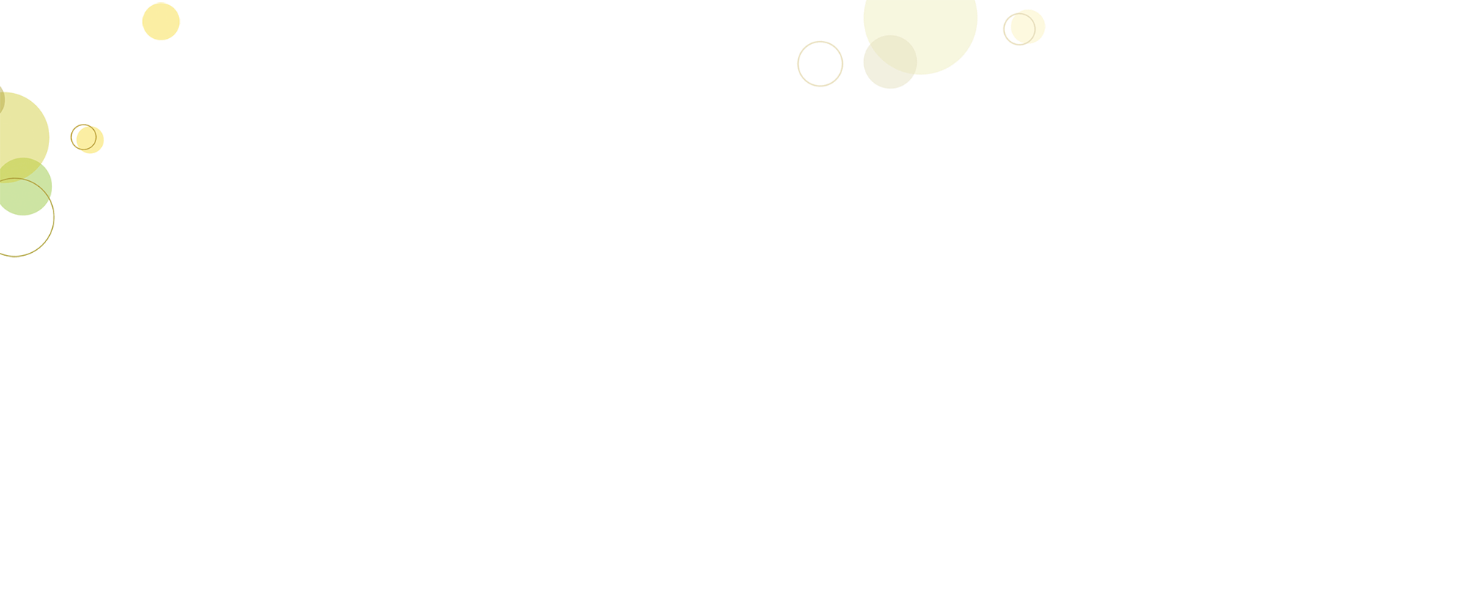 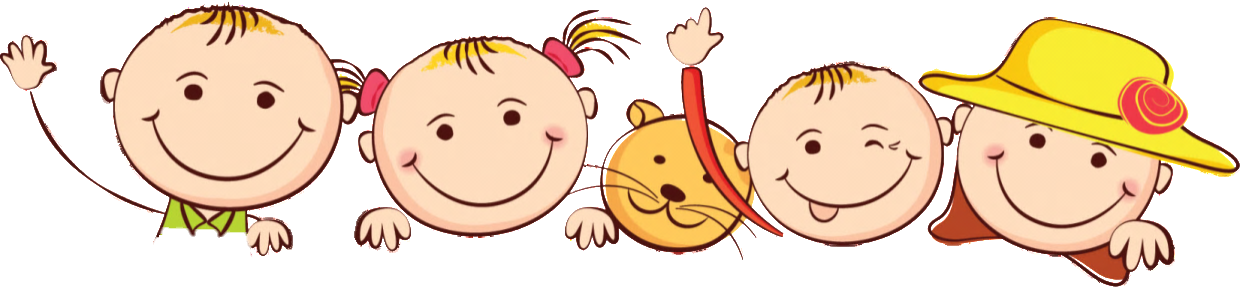 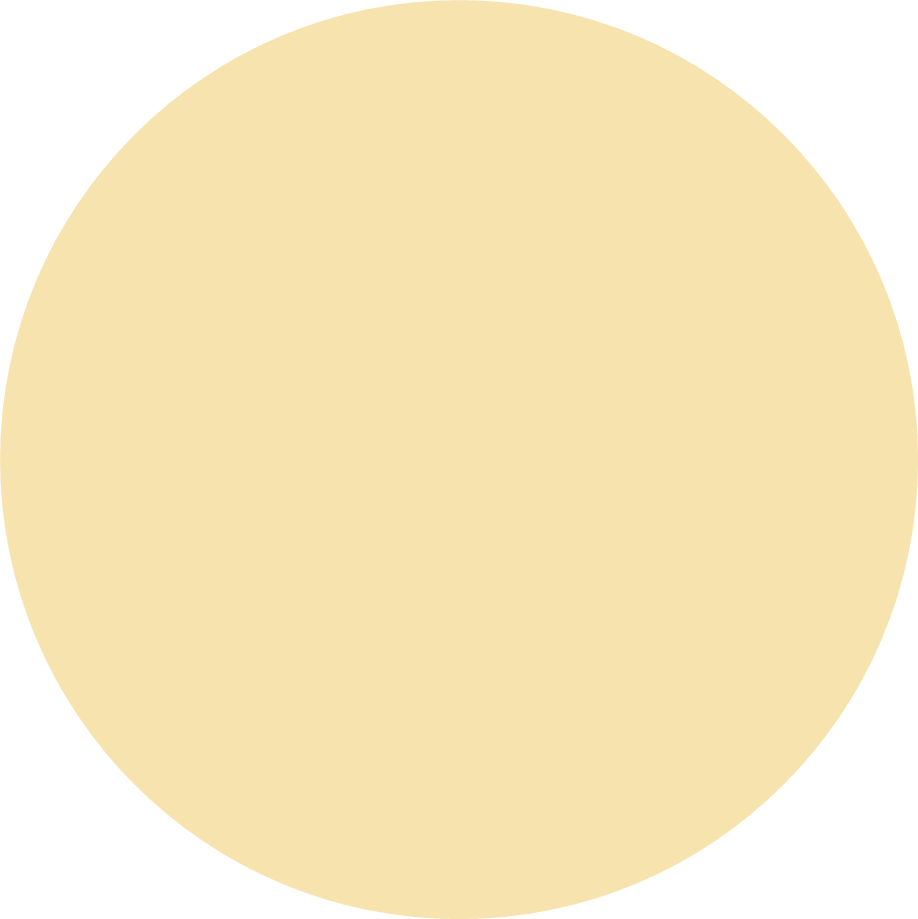 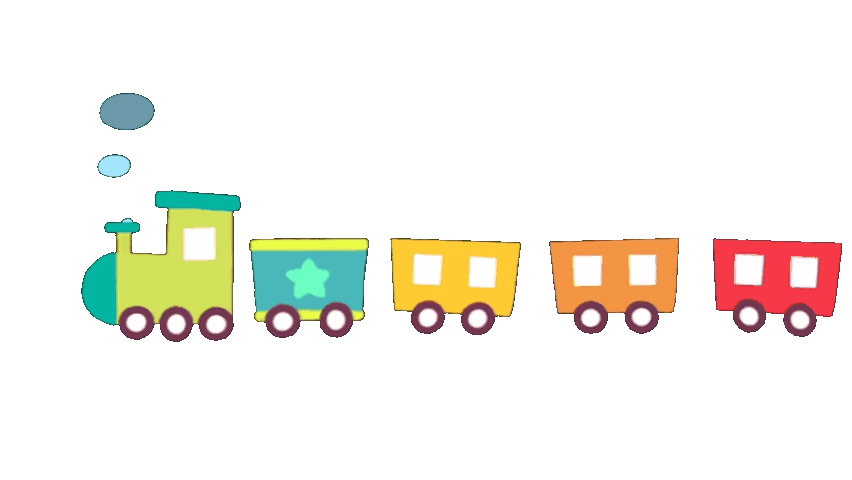 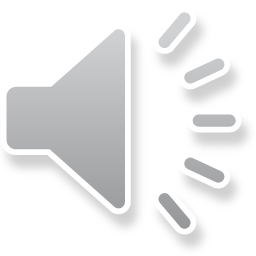 Khởi động
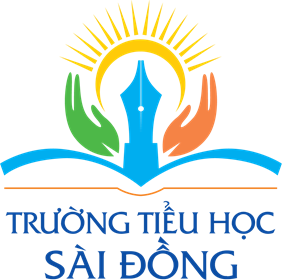 Đọc đoạn 1 và 2 và trả lời câu hỏi:
+ Khi chơi hai bố con xưng hô với nhau như thế nào?
Đọc đoạn 3 và nêu nội dung của bài đọc.
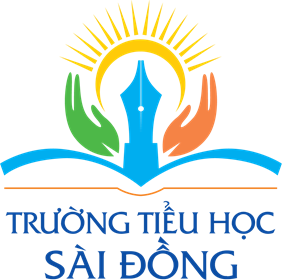 Chủ đề 4
Tuần 16
Bài
29
CÁNH CỬA NHỚ BÀ
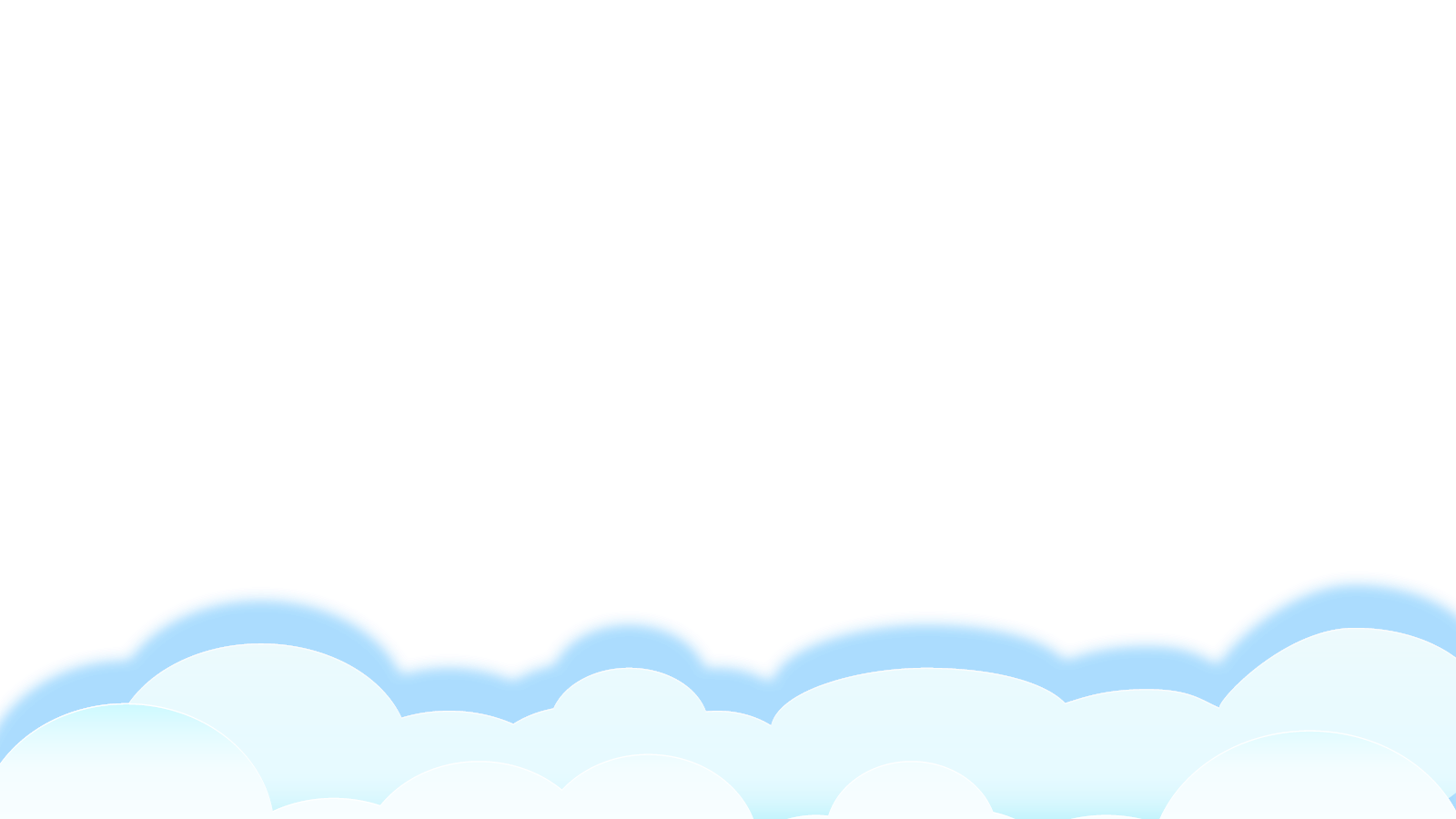 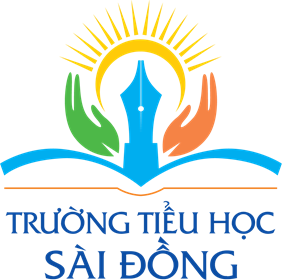 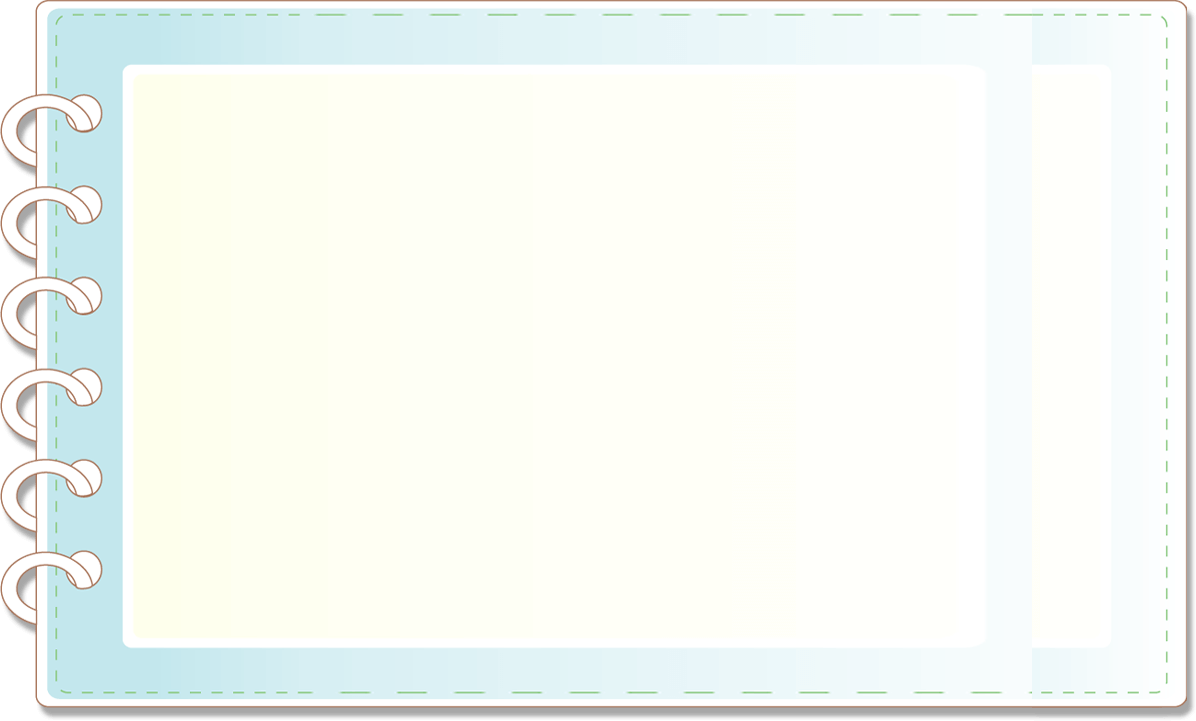 YÊU CẦU CẦN ĐẠT
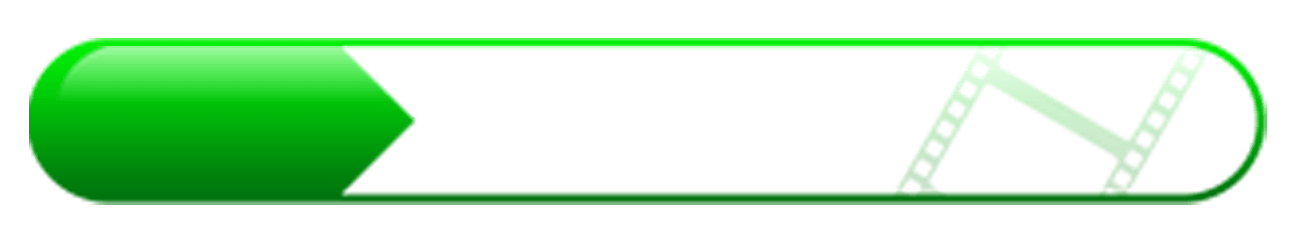 Đọc đúng các từ khó, biết ngắt nghỉ, nhấn giọng phù hợp; hiểu nội dung bài thơ Cánh cửa nhớ bà.
.
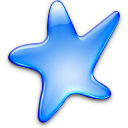 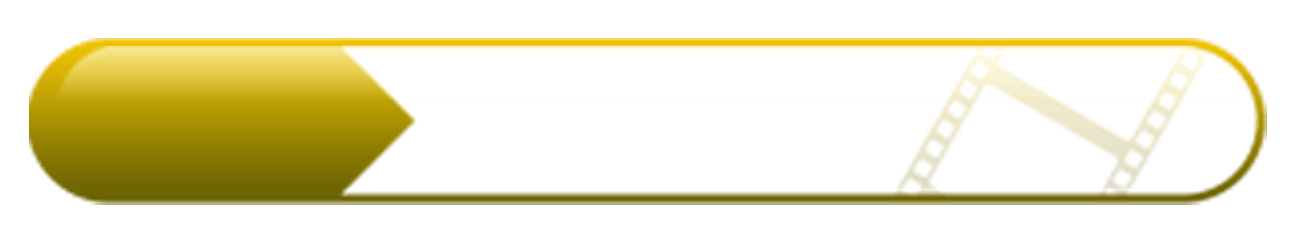 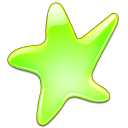 Nhận biết được các chi tiết trong tranh và suy luận từ tranh quan sát được
3
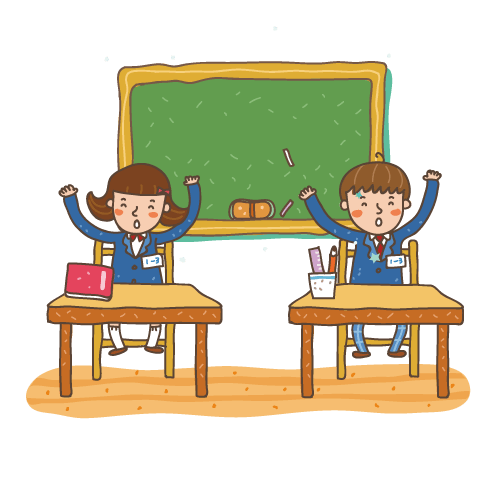 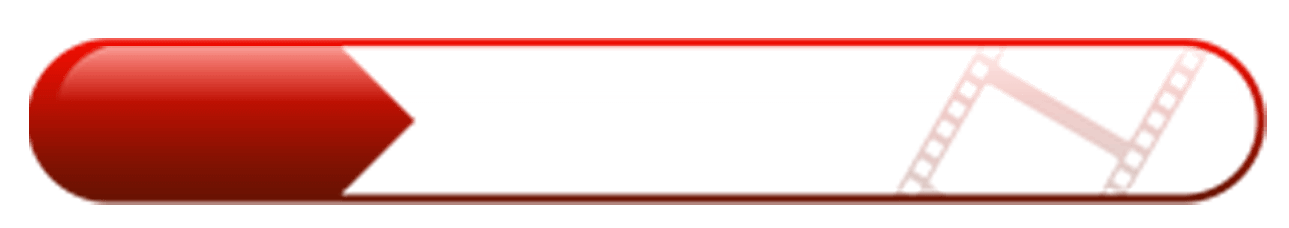 Đọc đúng, rõ ràng toàn bài, biết nghỉ hơi sau các dấu chấm, dấu phẩy giữa các cụm từ.
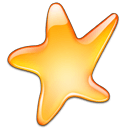 4
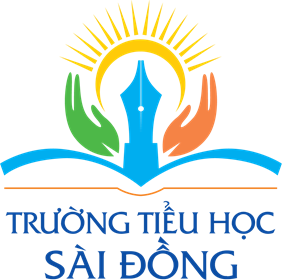 Nói về tình cảm của em đối với ông bà.
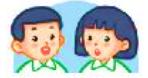 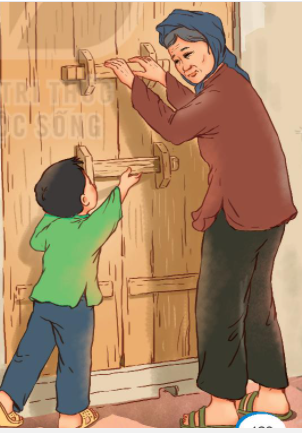 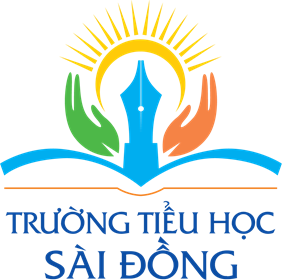 Cánh cửa nhớ bà
Nay cháu về nhà mới
Bao cánh cửa - ô trời
Mỗi lần tay đẩy cửa
Lại nhớ bà khôn nguôi!
Ngày cháu còn thấp bé
Cánh cửa có hai then
Cháu chỉ cài then dưới
Nhờ bà cài then trên

Mỗi năm cháu lớn lên
Bà lưng còng cắm cúi
Cháu cài được then trên
Bà chỉ cài then dưới
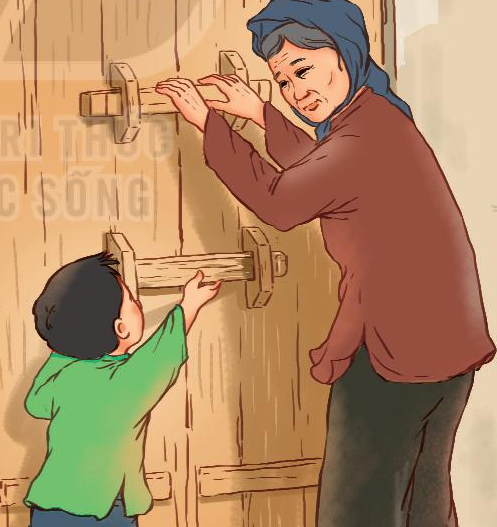 Đọc mẫu
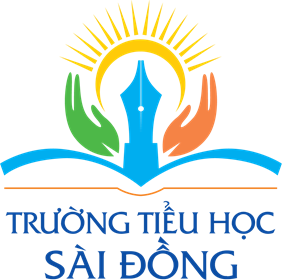 Luyện đọc từ khó
then
cắm cúi
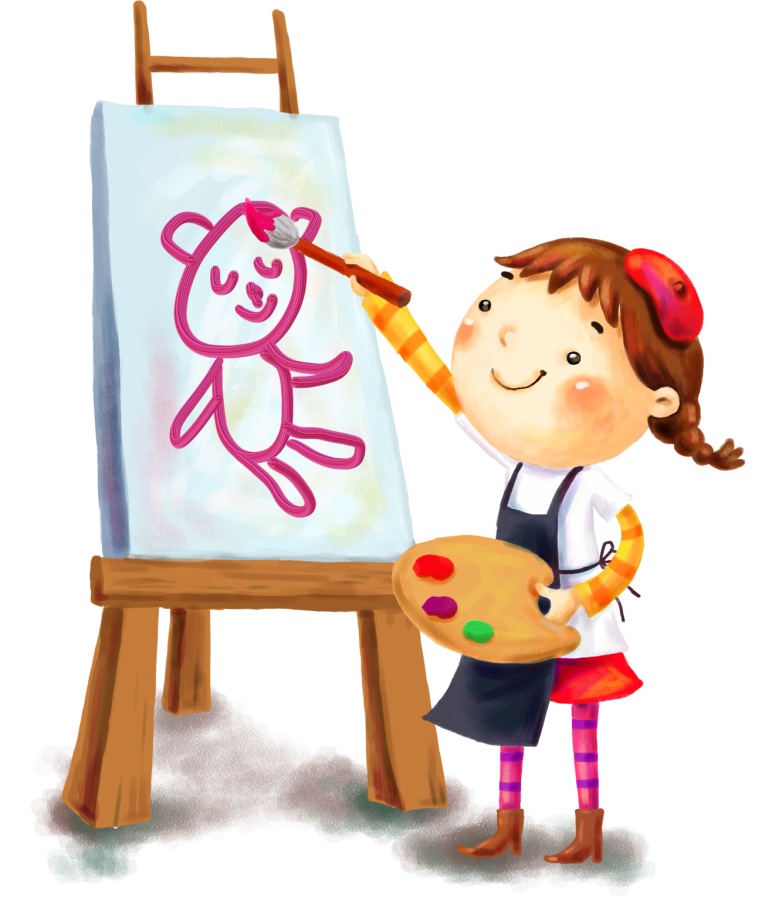 ô trời
khôn nguôi
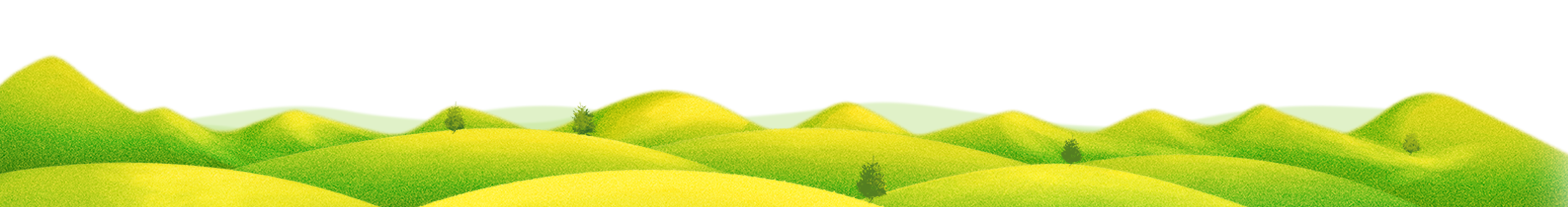 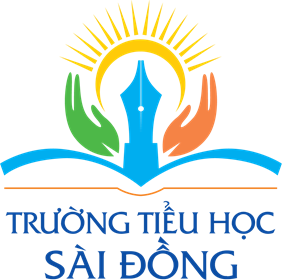 Cánh cửa nhớ bà
1
Ngày cháu còn thấp bé
Cánh cửa có hai then
Cháu chỉ cài then dưới
Nhờ bà cài then trên
Nay cháu về nhà mới
Bao cánh cửa - ô trời
Mỗi lần tay đẩy cửa
Lại nhớ bà khôn nguôi!
3
Mỗi năm cháu lớn lên
Bà lưng còng cắm cúi
Cháu cài được then trên
Bà chỉ cài then dưới
2
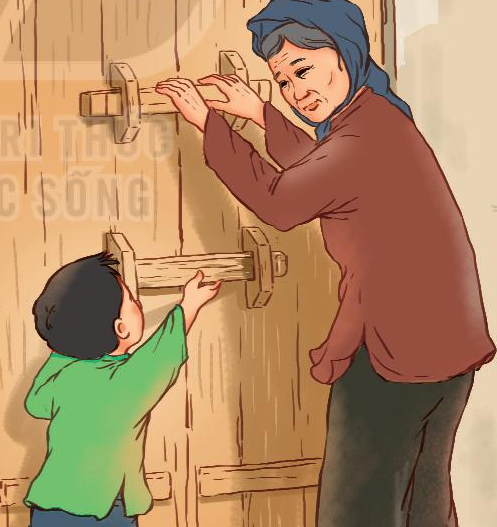 Bài thơ có mấy khổ?
Đọc nối tiếp đoạn thơ
[Speaker Notes: Bài giảng thiết kế bởi: Hương Thảo - tranthao121006@gmail.com]
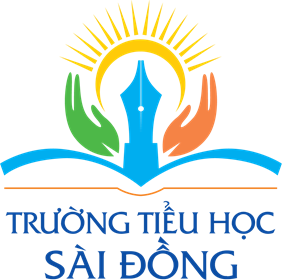 Ngắt nghỉ đoạn thơ
Ngày cháu còn thấp bé
Cánh cửa có hai then
Cháu chỉ cài then dưới
Nhờ bà cài then trên
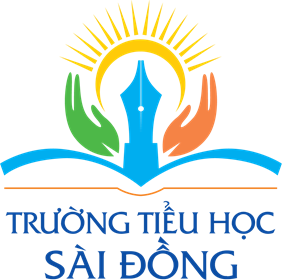 Cánh cửa nhớ bà
1
Ngày cháu còn thấp bé
Cánh cửa có hai then
Cháu chỉ cài then dưới
Nhờ bà cài then trên
Nay cháu về nhà mới
Bao cánh cửa - ô trời
Mỗi lần tay đẩy cửa
Lại nhớ bà khôn nguôi!
3
Mỗi năm cháu lớn lên
Bà lưng còng cắm cúi
Cháu cài được then trên
Bà chỉ cài then dưới
2
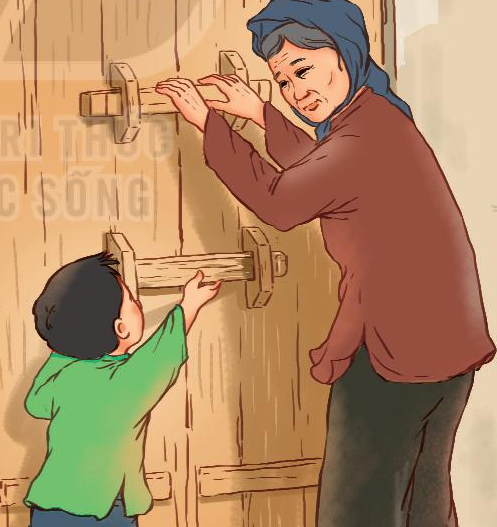 Đọc nối tiếp đoạn thơ
[Speaker Notes: Bài giảng thiết kế bởi: Hương Thảo - tranthao121006@gmail.com]
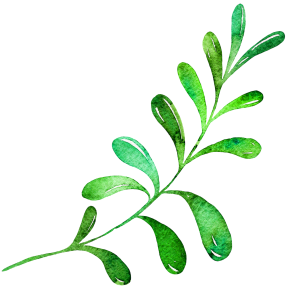 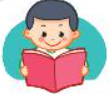 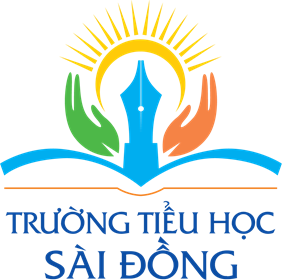 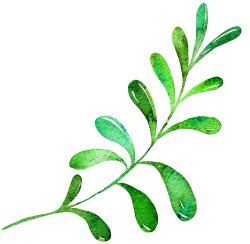 Then (cửa)
: vật bằng tre, gỗ hoặc sắt, dùng để  cài cửa
GIẢI NGHĨA TỪ
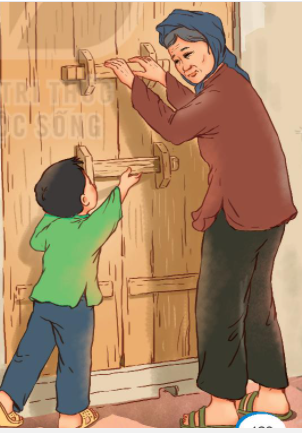 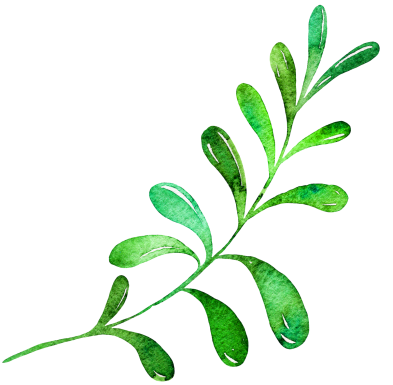 [Speaker Notes: Bài giảng thiết kế bởi: Hương Thảo - tranthao121006@gmail.com]
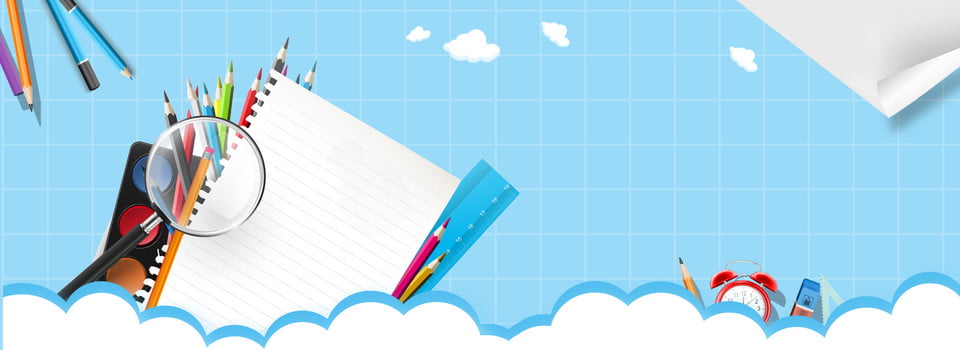 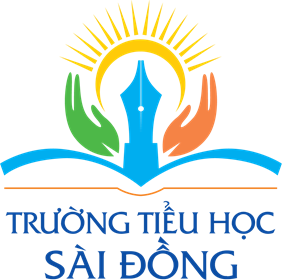 Luyện đọc nhóm
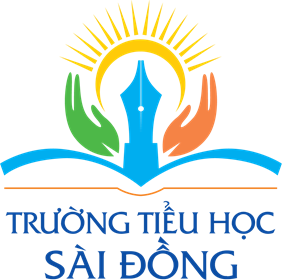 Cánh cửa nhớ bà
Ngày cháu còn thấp bé
Cánh cửa có hai then
Cháu chỉ cài then dưới
Nhờ bà cài then trên

Mỗi năm cháu lớn lên
Bà lưng còng cắm cúi
Cháu cài được then trên
Bà chỉ cài then dưới
Nay cháu về nhà mới
Bao cánh cửa - ô trời
Mỗi lần tay đẩy cửa
Lại nhớ bà khôn nguôi!
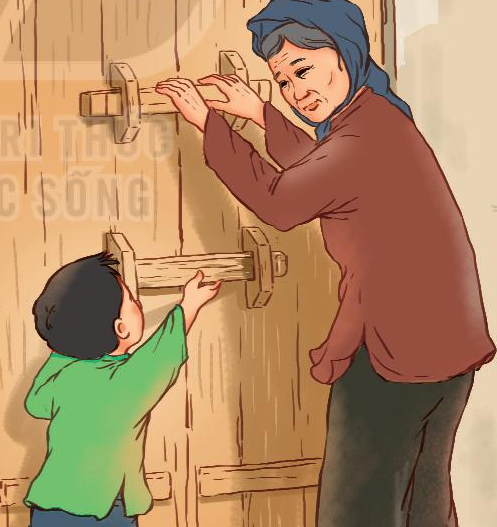 Đọc theo nhóm
[Speaker Notes: Bài giảng thiết kế bởi: Hương Thảo - tranthao121006@gmail.com]
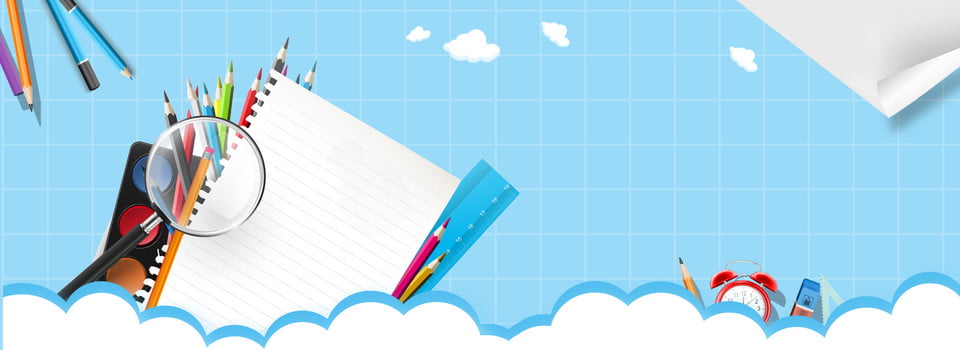 Đọc toàn bài
Cánh cửa nhớ bà
Ngày cháu còn thấp bé
Cánh cửa có hai then
Cháu chỉ cài then dưới
Nhờ bà cài then trên

Mỗi năm cháu lớn lên
Bà lưng còng cắm cúi
Cháu cài được then trên
Bà chỉ cài then dưới
Nay cháu về nhà mới
Bao cánh cửa - ô trời
Mỗi lần tay đẩy cửa
Lại nhớ bà khôn nguôi!
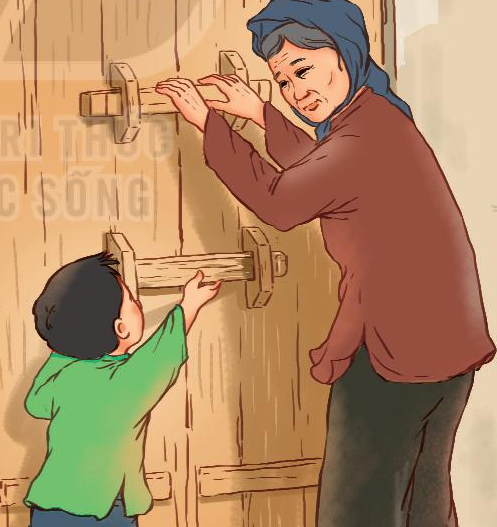 Đọc toàn bài
[Speaker Notes: Bài giảng thiết kế bởi: Hương Thảo - tranthao121006@gmail.com]
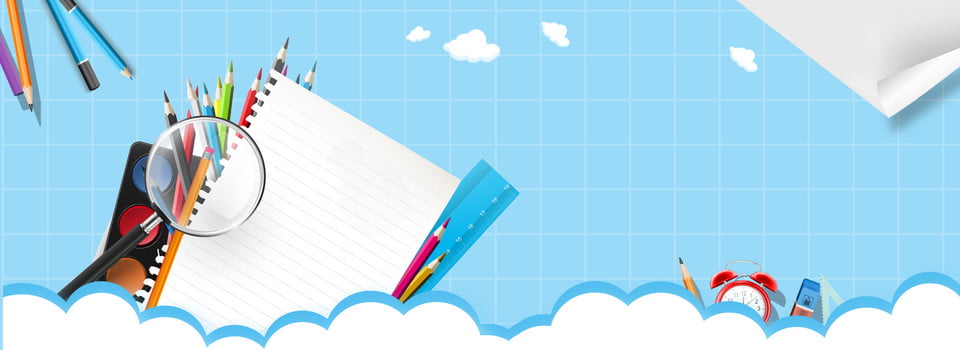 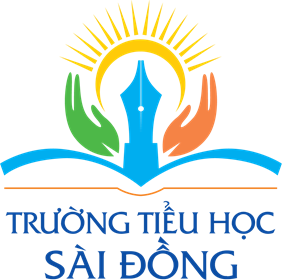 Tìm hiểu bài
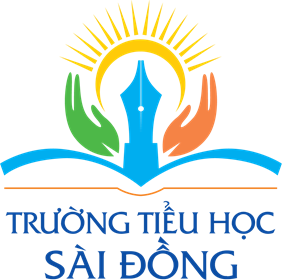 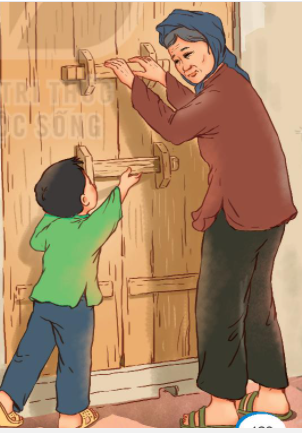 TRẢ LỜI CÂU HỎI
1. Ngày cháu còn nhỏ, ai thường cài then trên của cánh cửa?
 Ngày cháu còn nhỏ, bà thường cài then trên của cánh cửa.
2. Vì sao khi cháu lớn, bà lại là người cài then dưới của cánh cửa?
 Khi cháu lớn, bà lại là người cài then dưới của cánh cửa vì lưng bà đã còng/ vì bà không với tới then trên nữa.
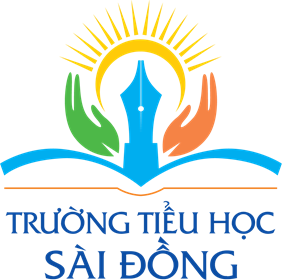 3. Sắp xếp các bức tranh sau theo thứ tự của 3 khổ thơ trong bài.
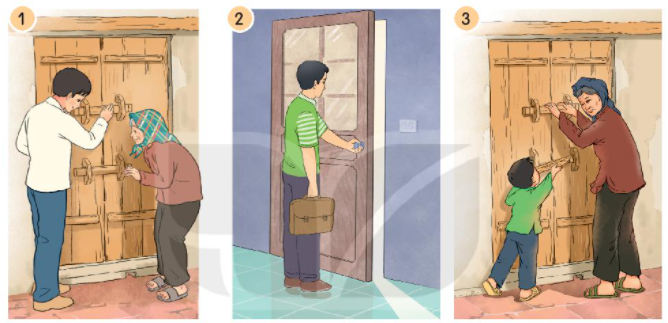 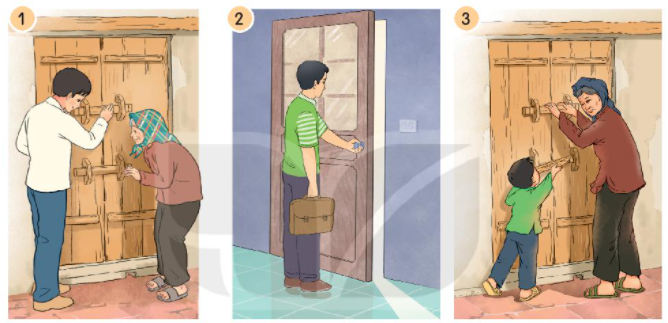 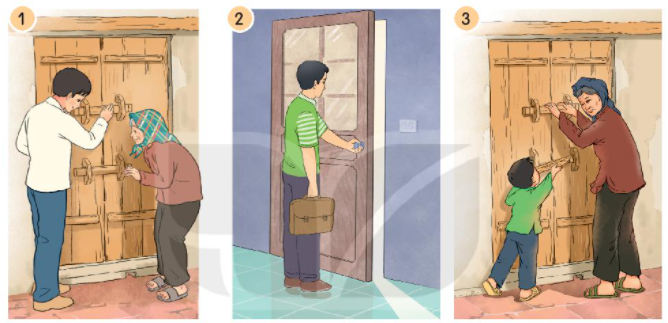 4. Câu thơ nào trong bài nói lên tình cảm của cháu đối với bà khi về nhà mới?
 Mỗi lần tay đẩy cửa
     Lại nhớ bà khôn nguôi.
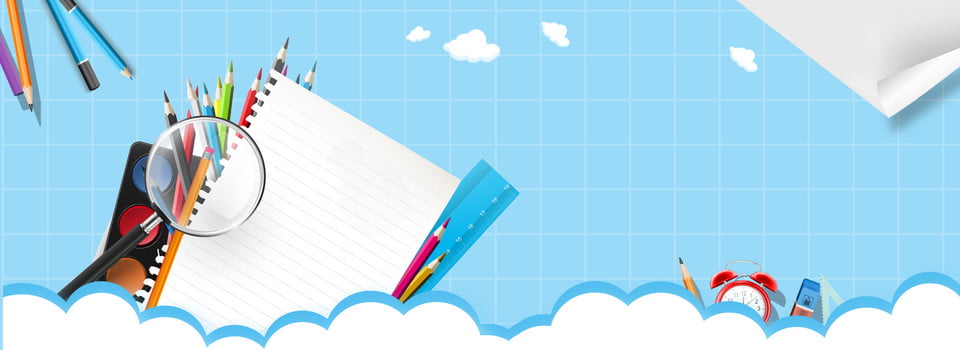 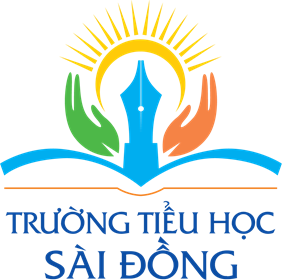 Luyện đọc lại
Cánh cửa nhớ bà
Ngày cháu còn thấp bé
Cánh cửa có hai then
Cháu chỉ cài then dưới
Nhờ bà cài then trên

Mỗi năm cháu lớn lên
Bà lưng còng cắm cúi
Cháu cài được then trên
Bà chỉ cài then dưới
Nay cháu về nhà mới
Bao cánh cửa - ô trời
Mỗi lần tay đẩy cửa
Lại nhớ bà khôn nguôi!
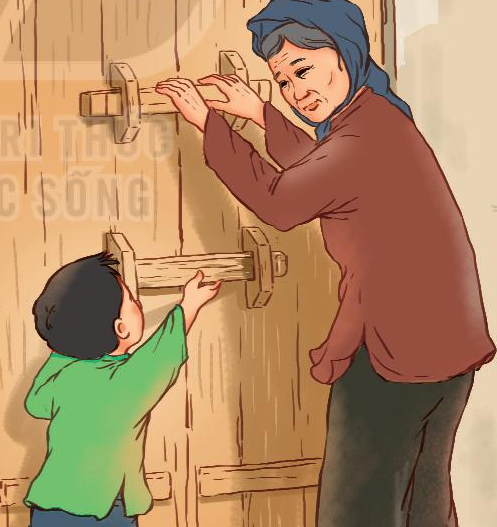 [Speaker Notes: Bài giảng thiết kế bởi: Hương Thảo - tranthao121006@gmail.com]
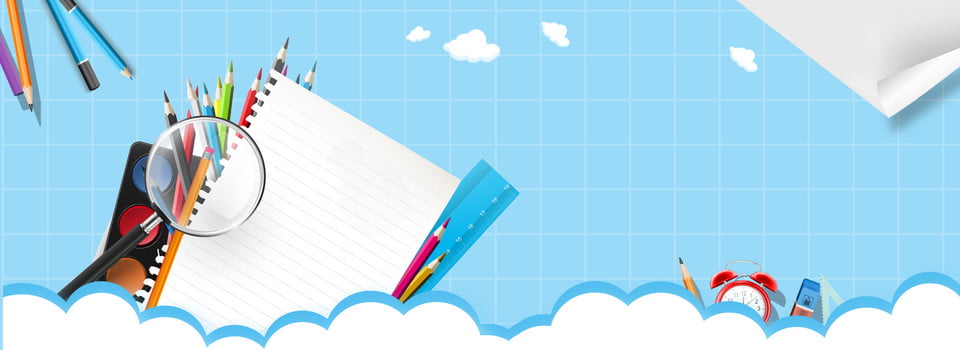 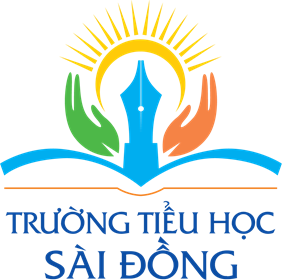 Luyện tập theo văn bản đọc
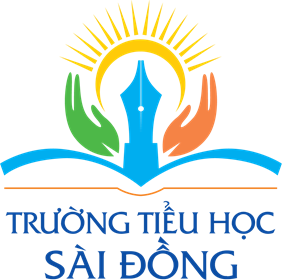 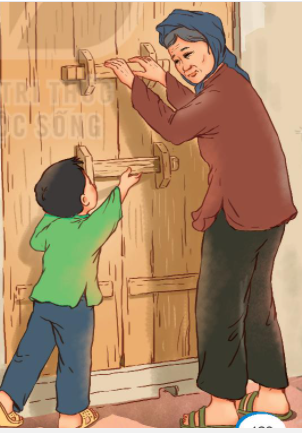 cài
then
đẩy
cánh cửa
1. Những từ nào dưới đây chỉ hoạt động?
về
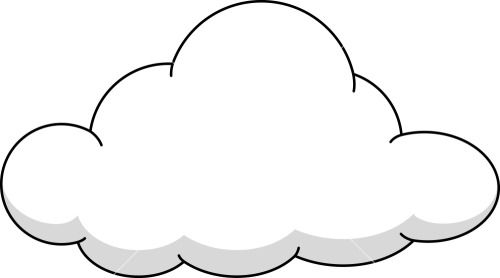 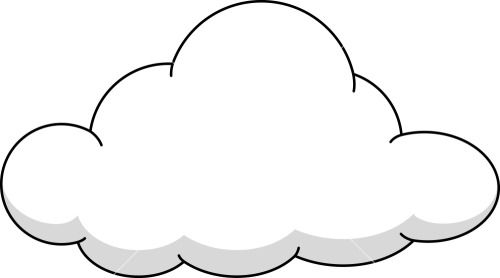 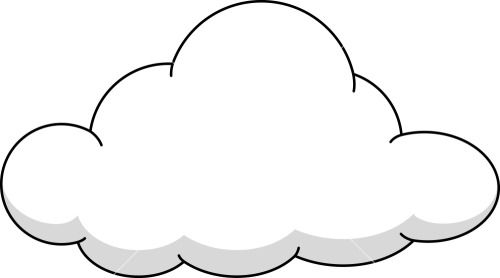 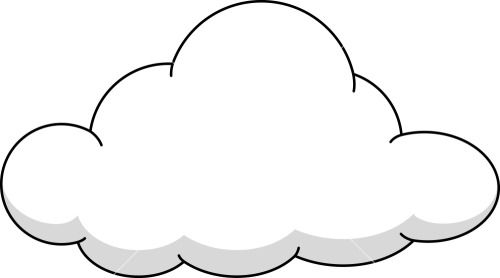 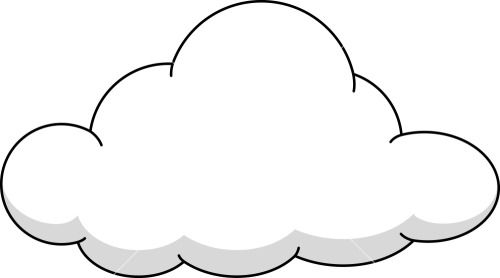 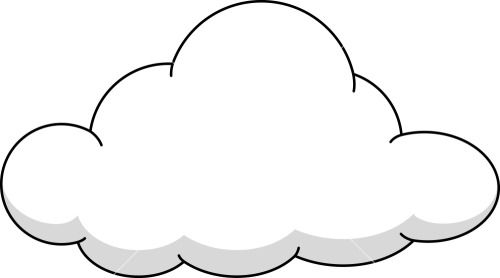 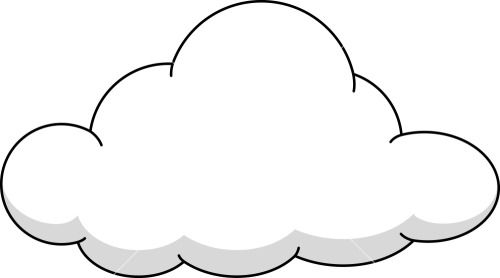 nhà
lưng
2. Tìm những từ ngữ chỉ hoạt động có thể kết hợp với từ “cửa”.
 đẩy cửa, đóng cửa, khép cửa,…..
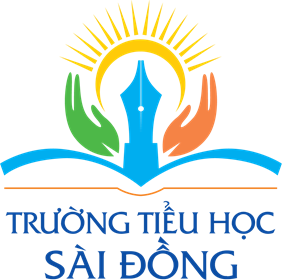 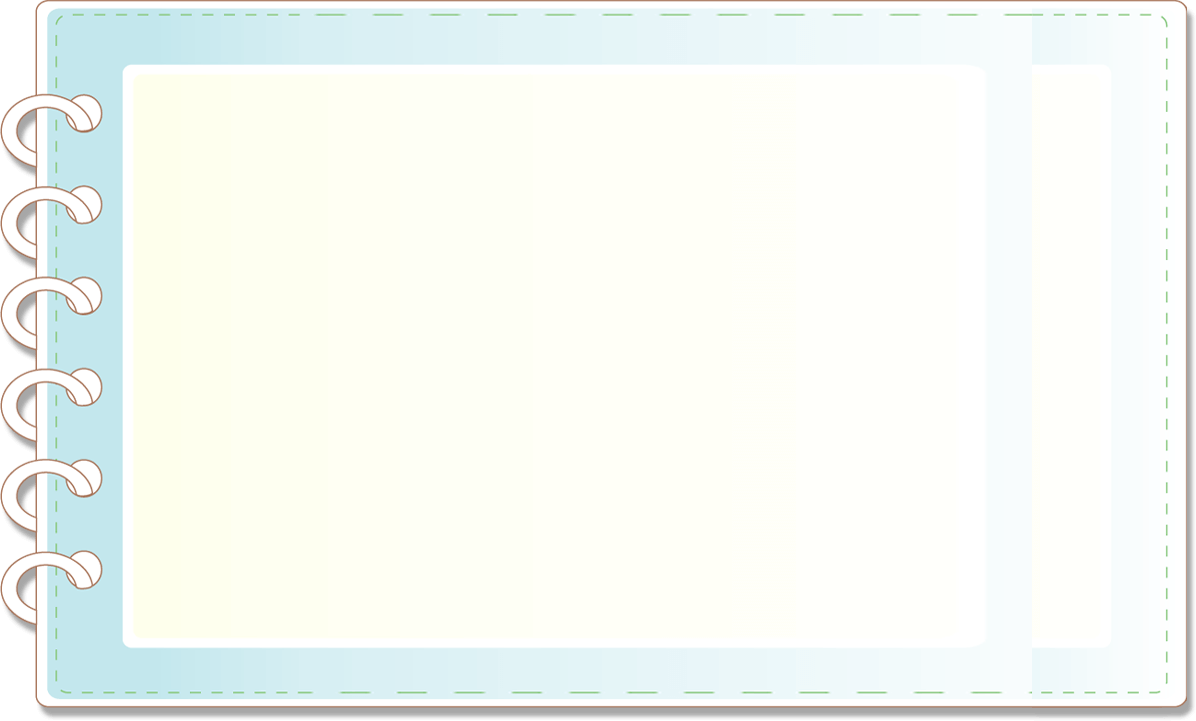 YÊU CẦU CẦN ĐẠT
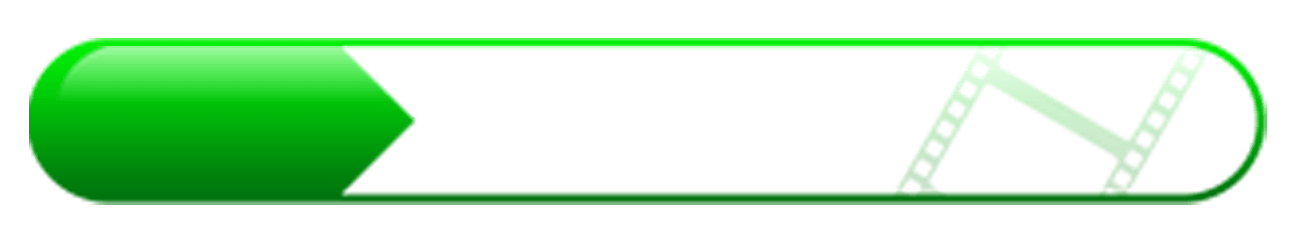 Đọc đúng các từ khó, biết ngắt nghỉ, nhấn giọng phù hợp; hiểu nội dung bài thơ Cánh cửa nhớ bà.
.
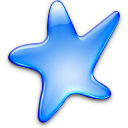 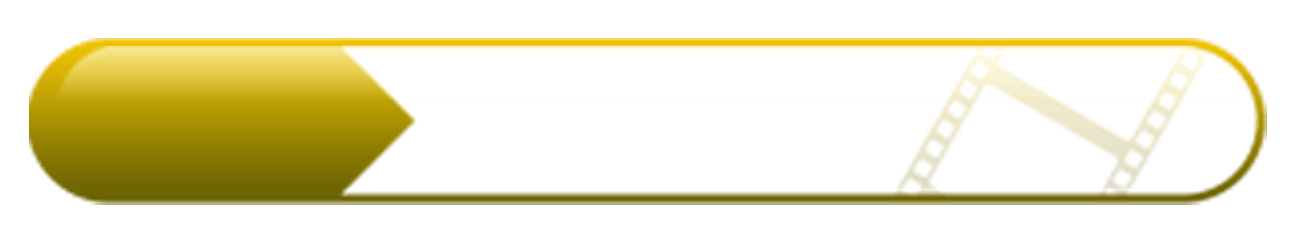 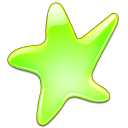 Nhận biết được các chi tiết trong tranh và suy luận từ tranh quan sát được
3
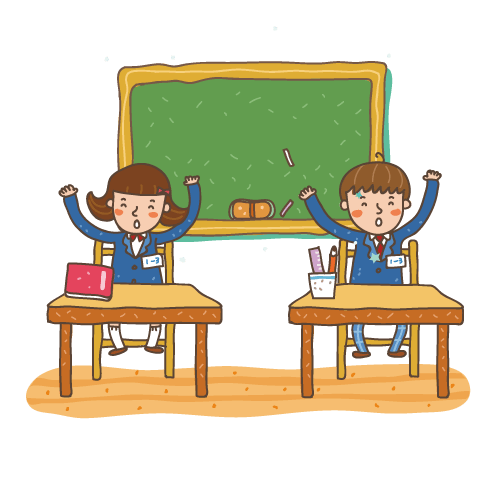 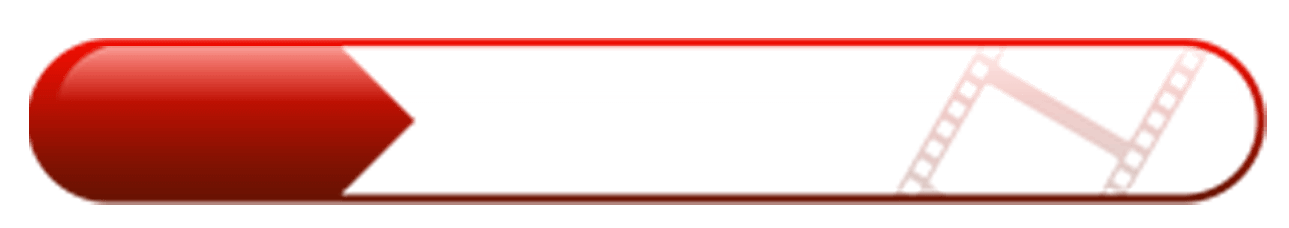 Đọc đúng, rõ ràng toàn bài, biết nghỉ hơi sau các dấu chấm, dấu phẩy giữa các cụm từ.
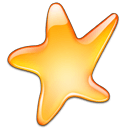 4
ĐỊNH HƯỚNG HỌC TẬP TIẾP THEO